Chatbotok – hol tart ma a tudomány?
Balint Farkas
Technical Evangelist
Microsoft
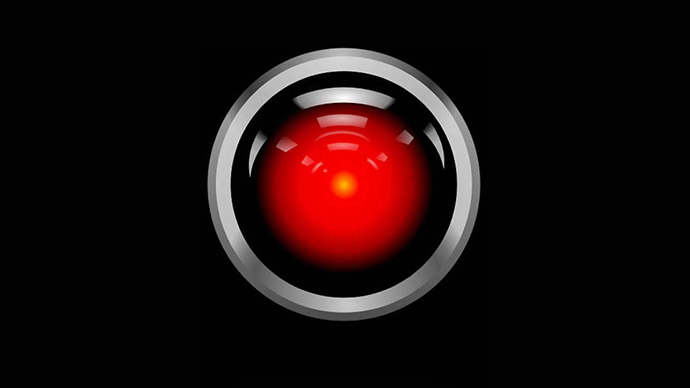 I’m sorry, Dave, I can’t let you do that
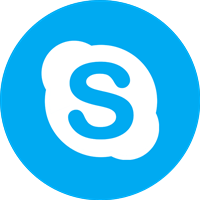 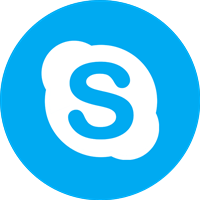 Bot Framework
Portal
@the_bot
@balint_farkas
HTTP endpoint
built with Bot Framework
SDK
hosted anywhere but hopefully in 
Azure (Bot Service)

Persists state & handles dialogs
LUIS
Turns text into intent&parameters
Your Business Services
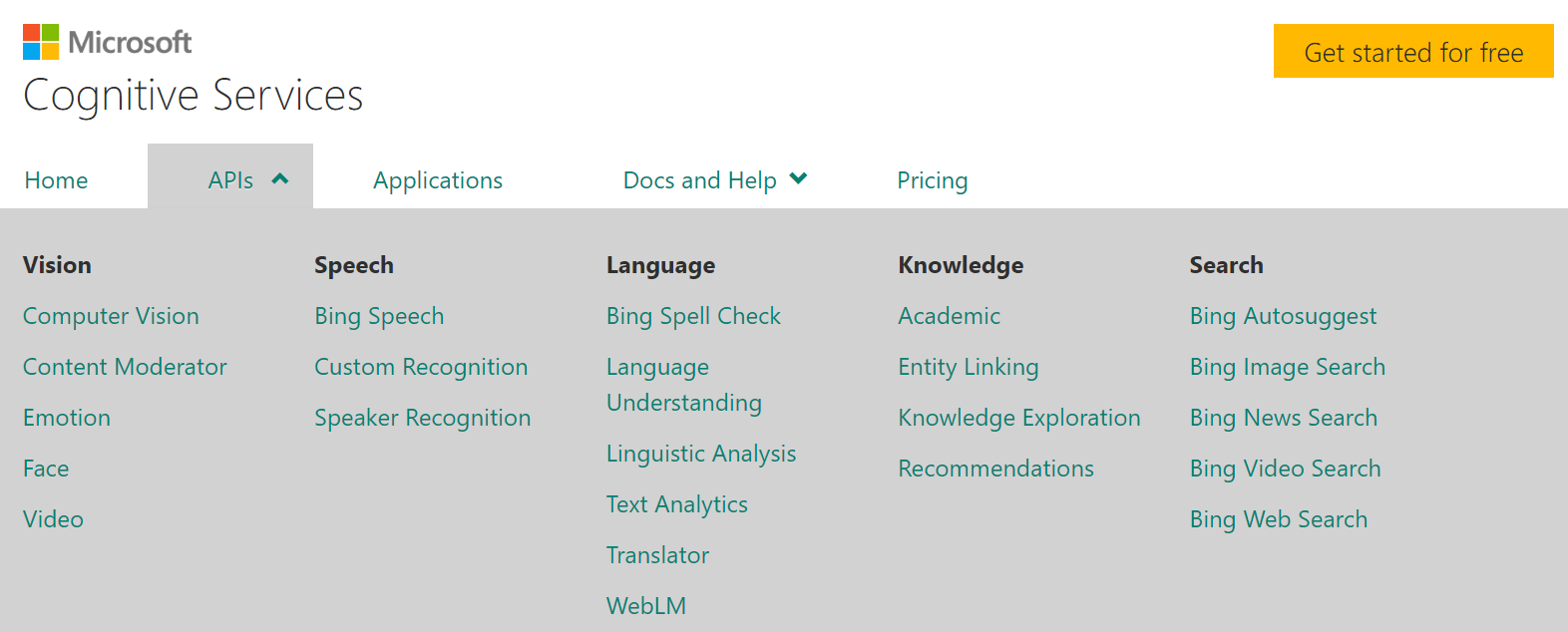 botframework.commicrosoft.com/cognitive-services